Основные принципы русской пунктуации
«Знаки препинания –ноты при чтении»                                                         А.П. Чехов
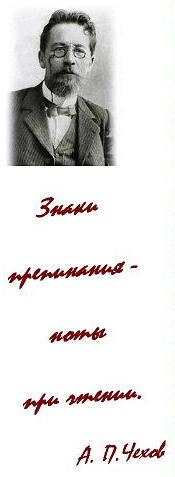 Т
Пунктуация- это:

Собрание правил расстановки знаков препинания;
Система знаков препинания, используемых в  письменной речи для указания на ее расчленение.
Пунктуация изобретена братьями-типографами Мануцци в середине 15 века. Пунктуация носит интернациональный характер, так как в меньшей степени, чем орфография, зависит от морфологической и фонетической стороны каждого языка
В современном русском языке 10 знаков препинания
точка;
вопросительный знак;
восклицательный знак;
многоточие;
двоеточие;
точка с запятой;
запятая;
тире, двойное тире;
кавычки;
скобки
Основные функции знаков препинания
Свойства знаков препинания
Многие знаки препинания являются многофункциональными (т.е. могут быть как разделительными, так и выделительными), а также многозначными.
Существует документ, согласно которому мы определяем выбор постановки знаков препинания. Это «Правила русской орфографии и пунктуации», принятые в 1956 году.
Основные принципы русской пунктуации
1) логический (смысловой)
2) структурно-синтаксический
3) интонационный
Основным принципом, на котором строится современная русская пунктуация, является структурный (или синтаксический) принцип

Со структурой предложения связано употребление: 

точки, фиксирующей конец предложения; 
знаков между частями сложного предложения; 
знаков, выделяющих разнообразные конструкции в составе простого предложения (обособленные члены, однородные члены, обращения, вводные и др. конструкции).
Второй принцип, на котором основаны пунктуационные правила, — это принцип смысловой.
Синтаксическое членение текста ( в том числе и отдельного предложения) связано с его смысловым членением и в большинстве случаев совпадает с ним. 
Однако часто случается и так, что смысловое членение речи подчиняет себе структурное и диктует ту или иную расстановку знаков препинания (их выбор или место).
Русская пунктуация отчасти отражает и интонацию (интонационный принцип).
Например, интонацией обусловлены:
 выбор точки или восклицательного знака в конце предложения (невосклицательная или восклицательная интонация), 
выбор запятой или восклицательного знака после обращения, 
постановка интонационного тире и др.
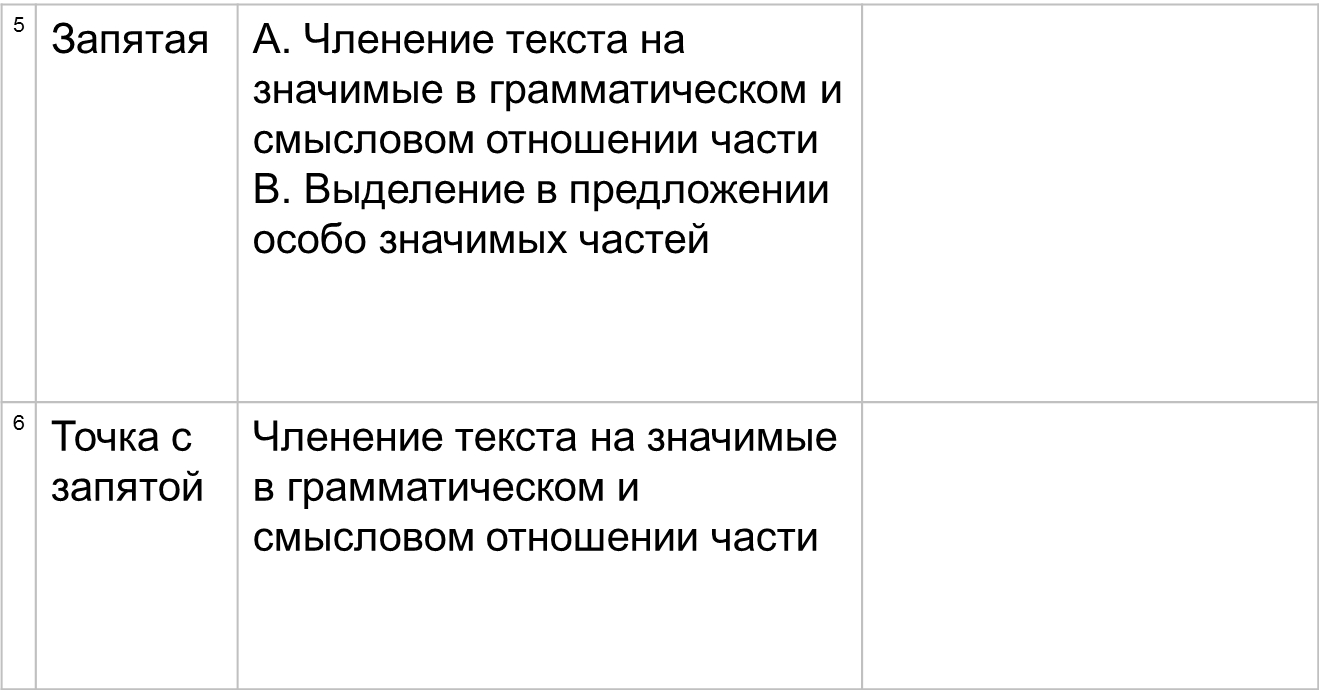 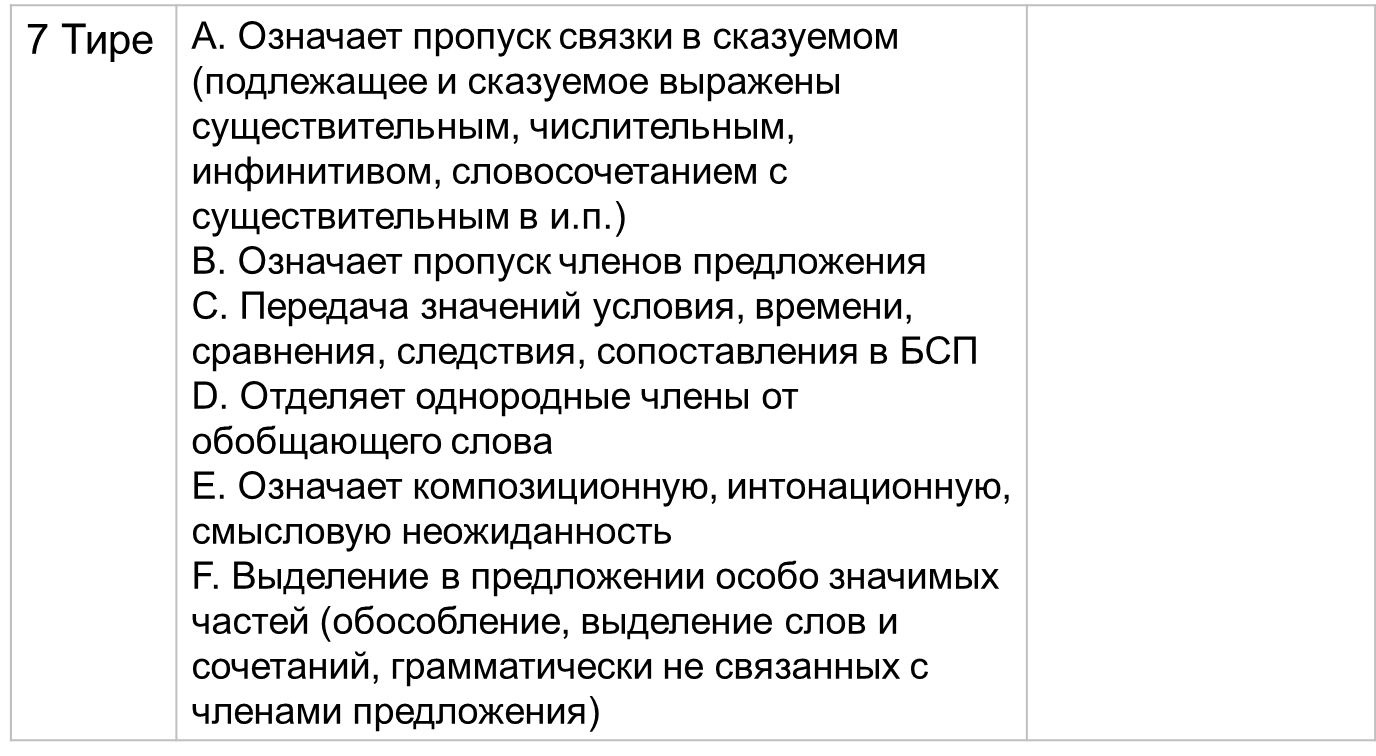 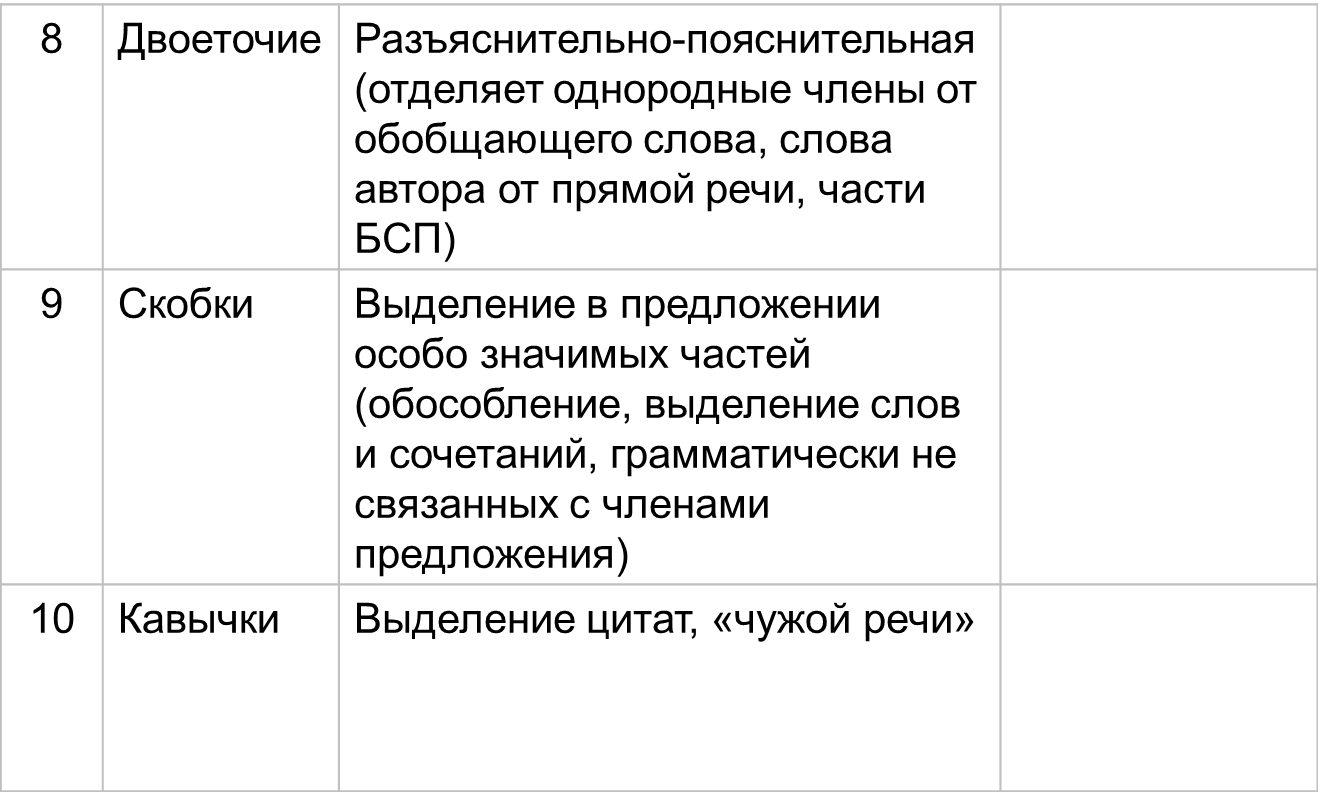